Information Technology Report

Mick Hanna
Supervisor, IT Support Services


ERCOT Public
April 2021
Incident Report Highlights
Service Availability – March 2021
Retail Market IT systems met all SLA targets
Market Data Transparency IT systems met all SLA targets

Retail Incidents & Maintenance – March 2021
3/21/2021 – Retail Site Failover.
3/24/2021 to 3/27/2021 – Retail Release in RMTE
2/7/2021 to 3/21/2021 – MarkeTrak performance was impacted due to application logs. 

Non-Retail Incidents & Maintenance – March 2021
3/15/2021 – 3/18/2021 Site Failovers
3/23/2021 – 3/24/2021 3rd Party Vendor Issue with Certificate Revocations
3/30/2021-- 4/1/2021 Planned R3 Releases
2
Nonstandard Retail Outage Request
NOTICE DATE: April 06, 2021
NOTICE TYPE: M-A040621-01 Release - Retail
SHORT DESCRIPTION: Retail Release May 2021
INTENDED AUDIENCE: ERCOT Market Participants
DAYS AFFECTED: May 01, 2021 1400* - May 03, 2021 00:00
LONG DESCRIPTION: ERCOT project PR288_03 (Update to Registration System) will be migrated to the ERCOT production environment following notice of outage completion.
* Extended Retail operational outage will be brought for approval to the Retail Market Subcommittee meeting 04/14/2021*
3
MarkeTrak Performance
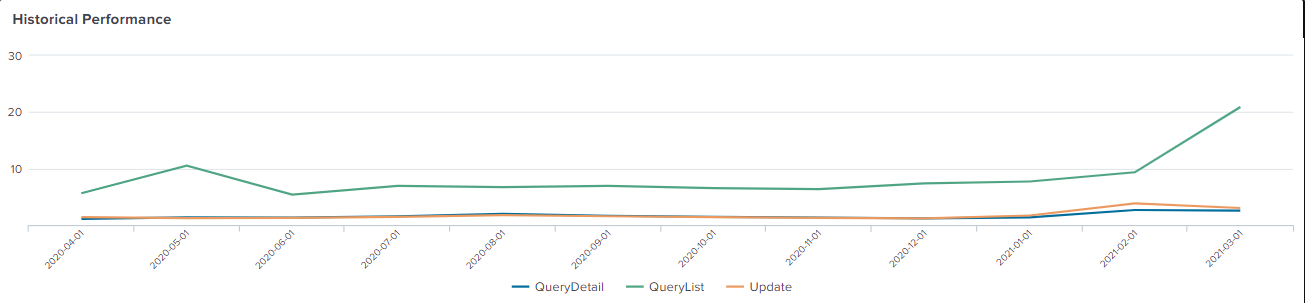 4
MarkeTrak Performance
Daily Breakdown 4/1/2021-4/12/2021
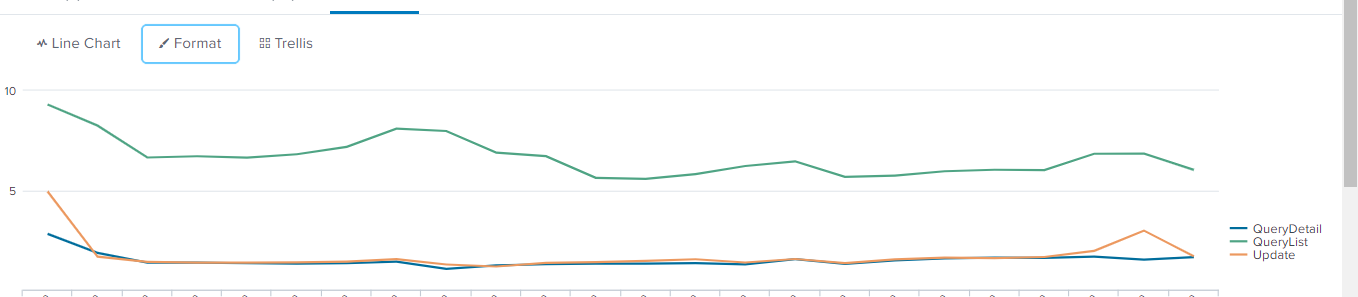 Daily Breakdown Over Last 180 Days
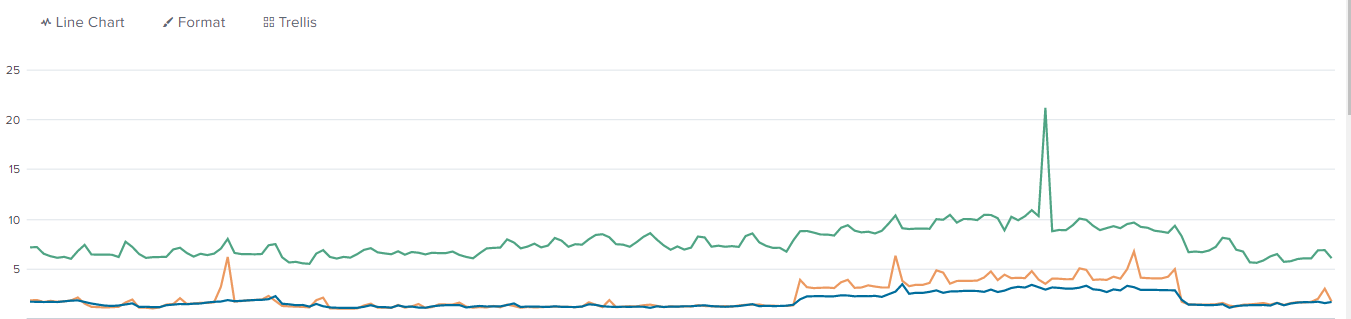 5